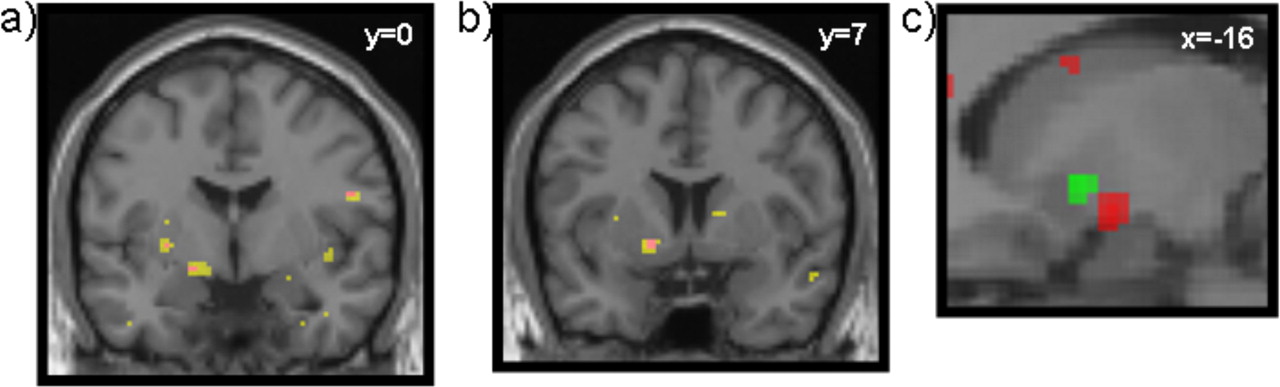 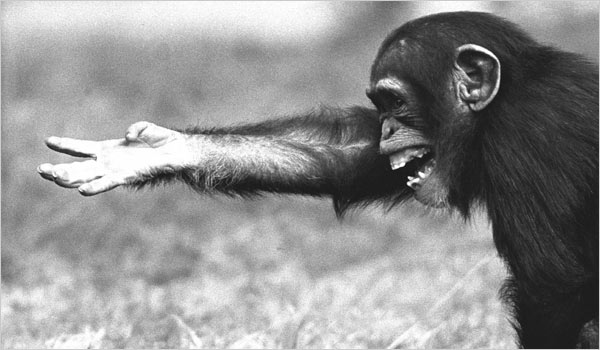 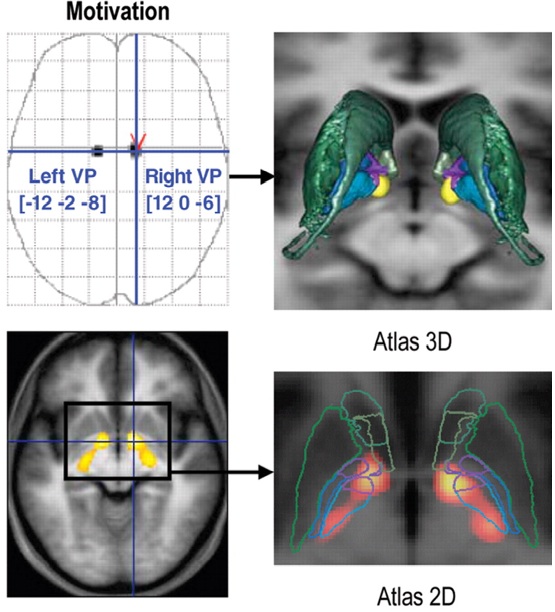 Diagnosen
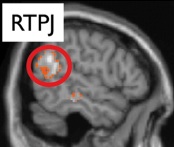 21.09.2024
Dr. P. Grampp
1
Klassifikatorische Diagnostik
21.09.2024
Dr. P. Grampp
2
Vom Phänomen zur Ordnung
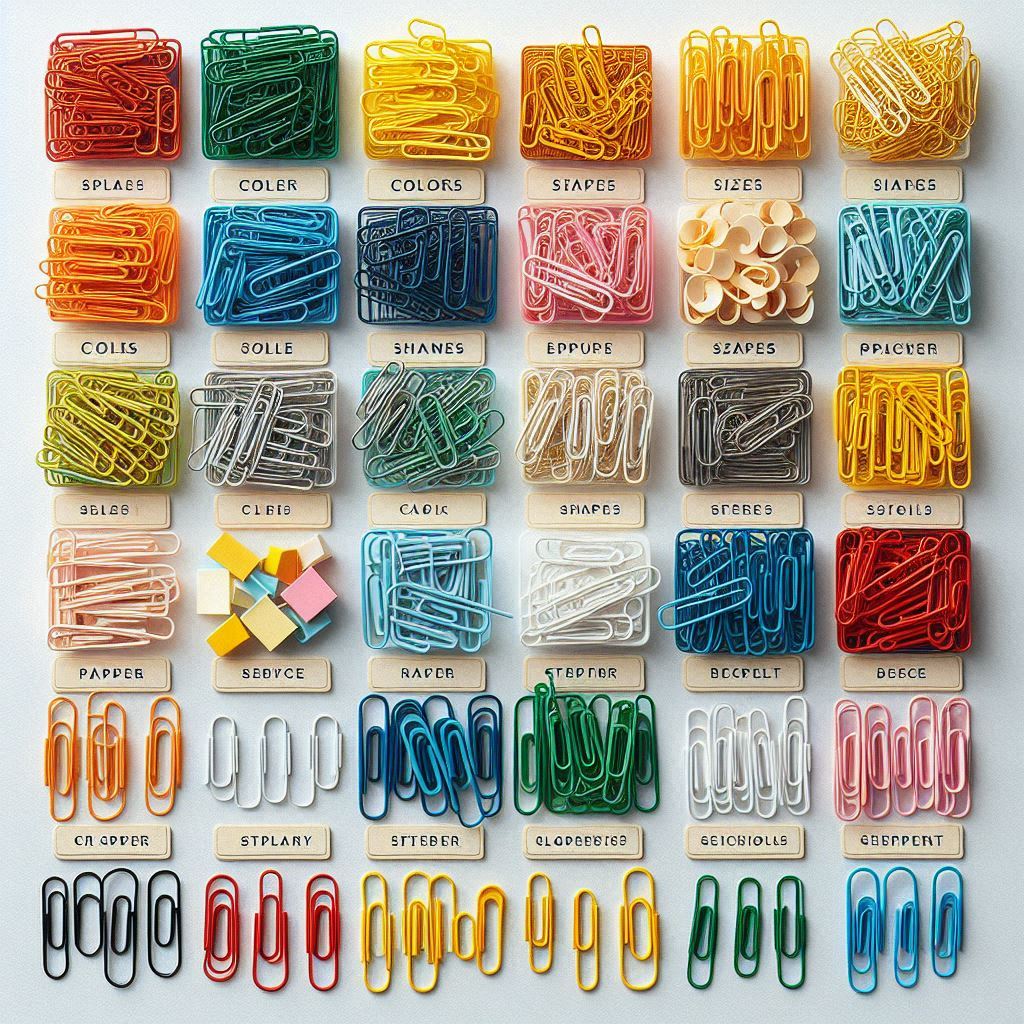 Statistik
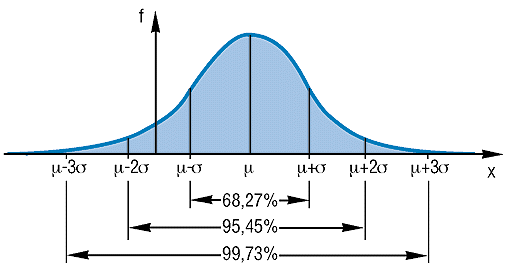 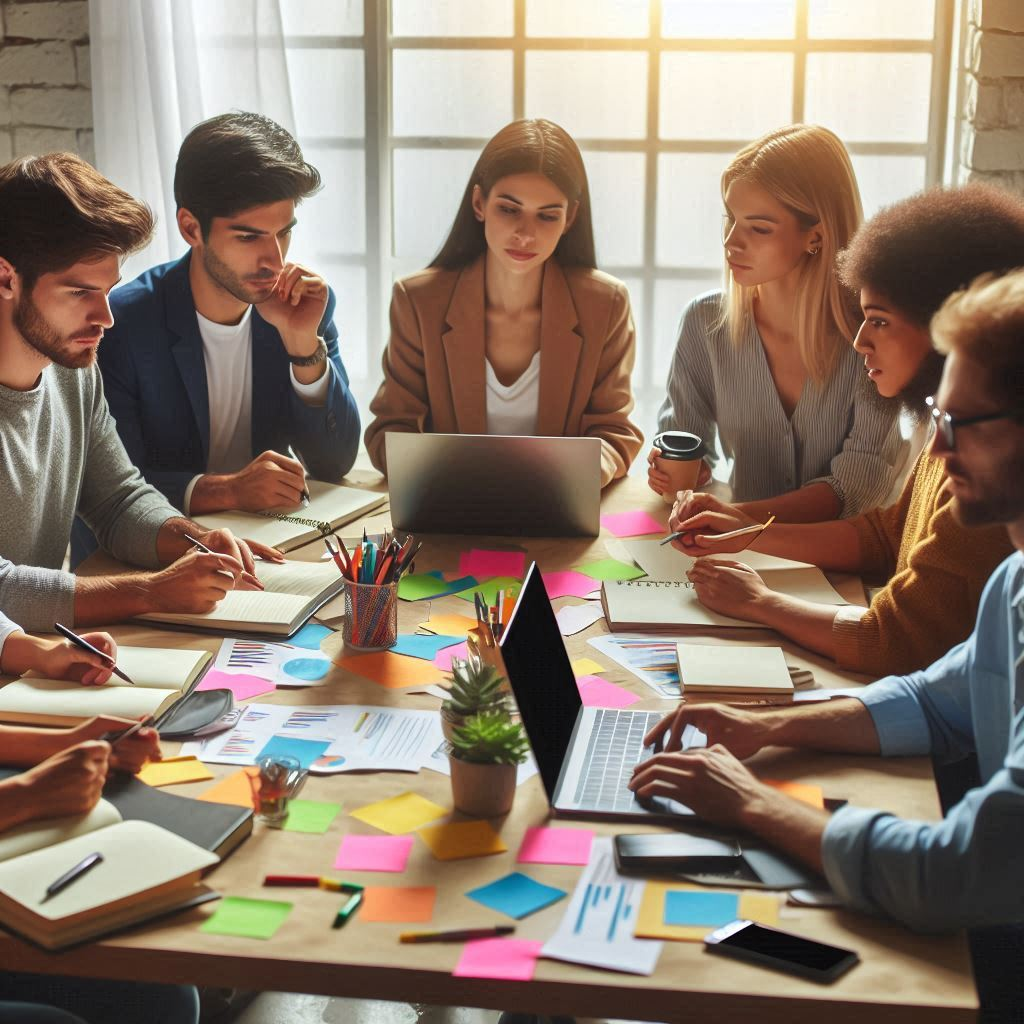 Funktionalität
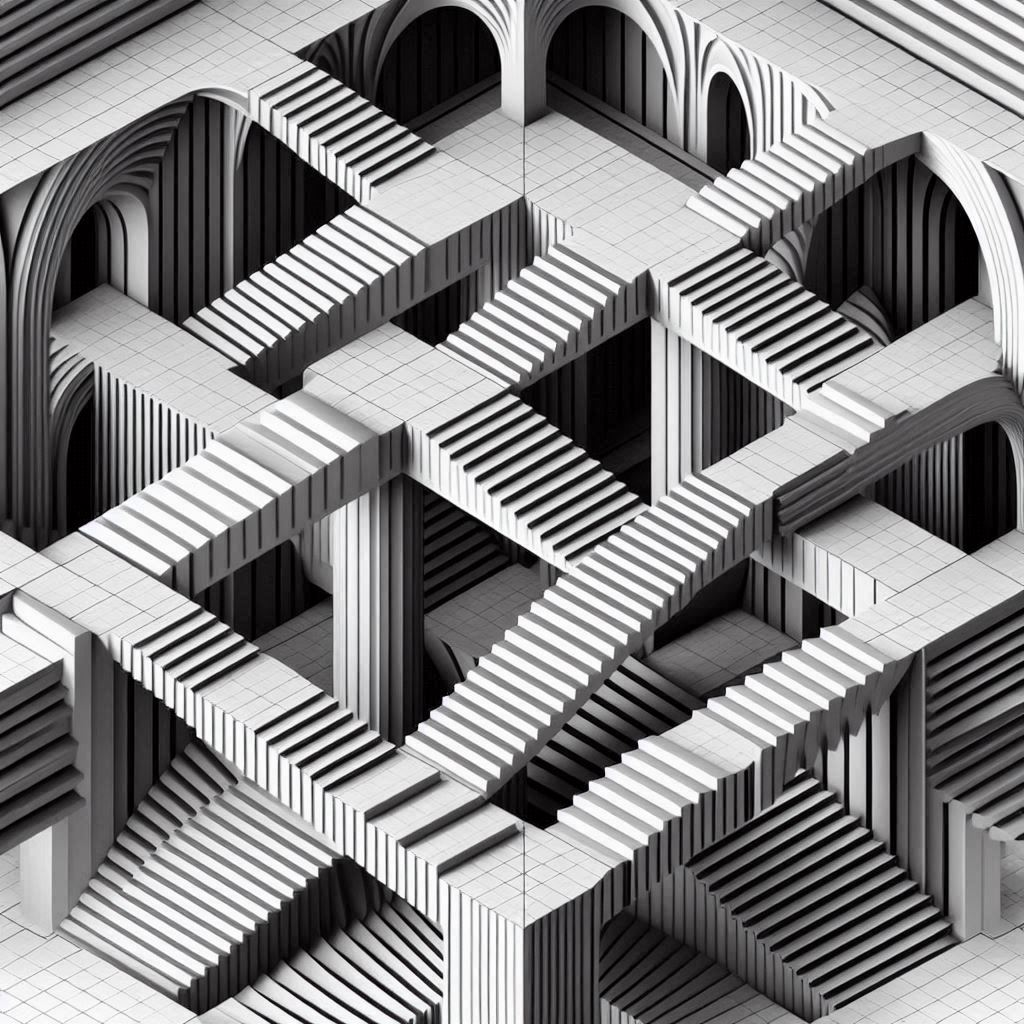 21.09.2024
Dr. P. Grampp
3
Ziel der diagnostischen Systeme in der Psychiatrie
Abrechnung von Leistungen (Leistungsträger)
Erfassungs-subjektivität
Willensbestimmung des Individuums
Keine Forensische
Modelle
Modelle statt biologische Korrelate
Andere Aufgaben
(Politische Planung usw.)
Professionalität
Evidenz- und Emminenzmodelle
Co- Morbiditäten
Interaktionen der Med
Prognosezeit
21.09.2024
4
Dr. P. Grampp
Beschreibung: „Deskriptive Psychopathologie“
21.09.2024
Dr. P. Grampp
5
Der Weg zur Erfassung einer „Störung“
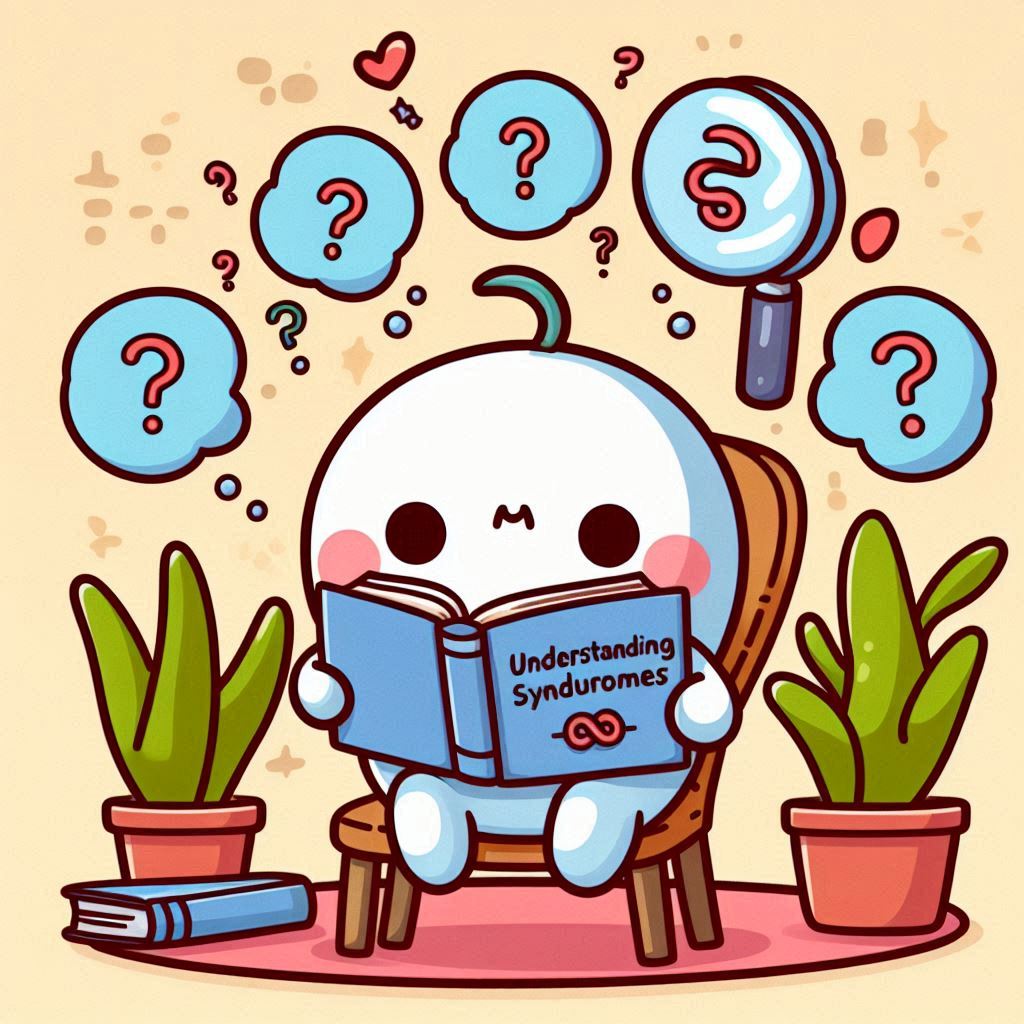 Diagnostische Hierarchien
(Ausschluss-kriterien)
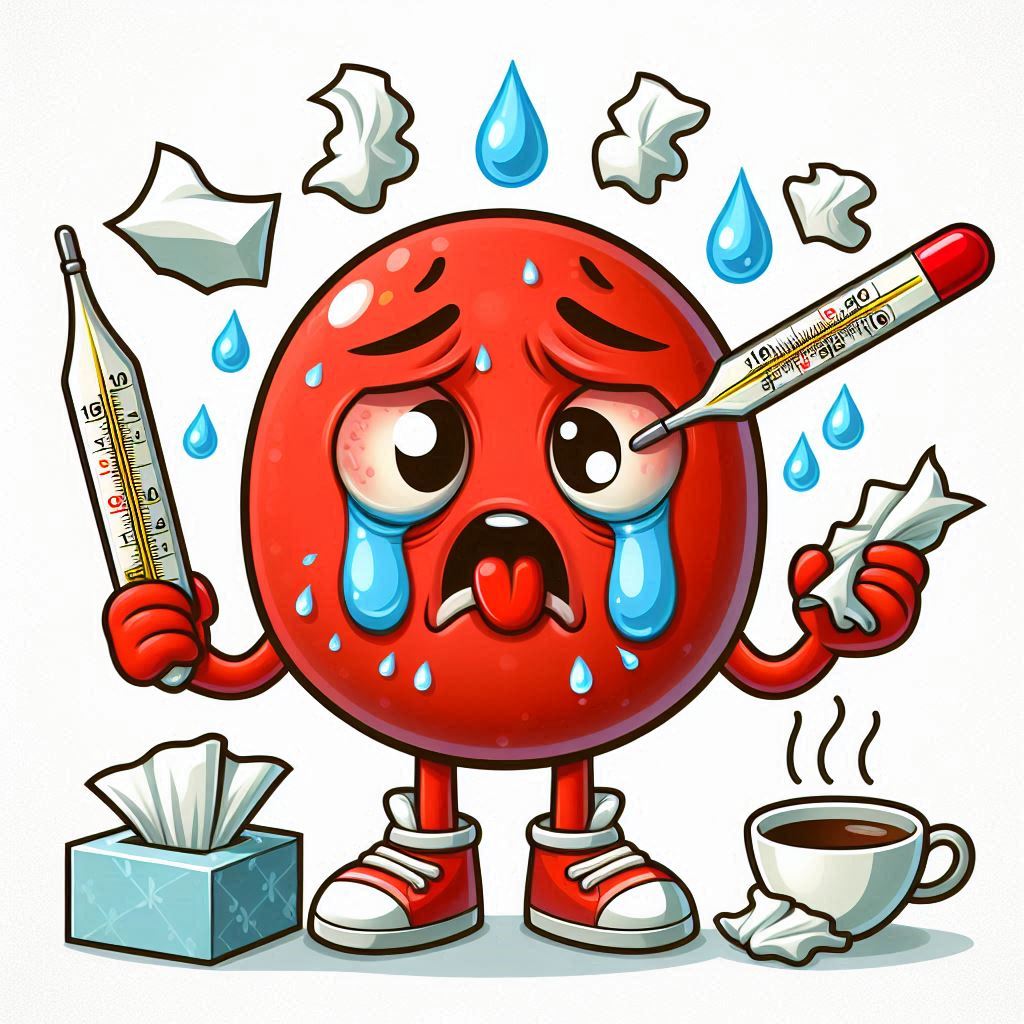 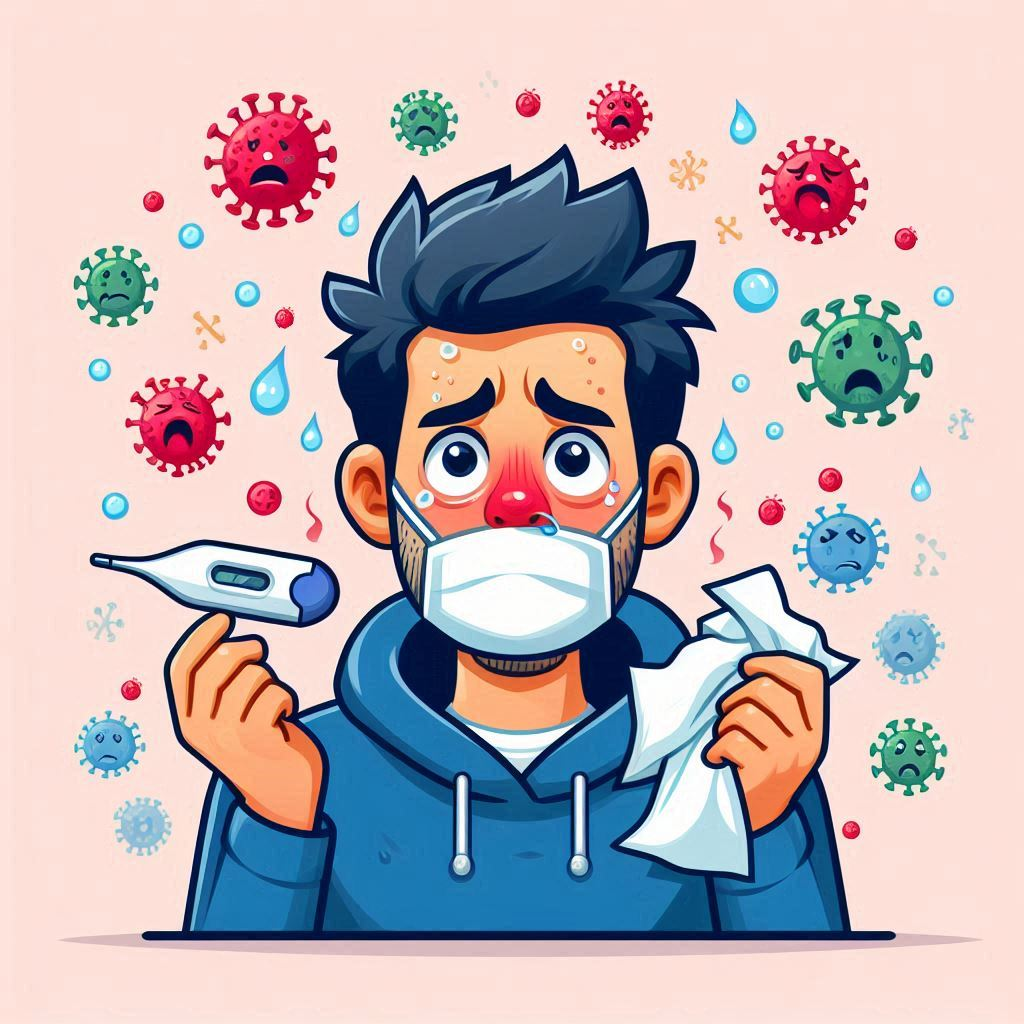 21.09.2024
Dr. P. Grampp
6
Was müssen heutige kategoriale Systeme für Diagnosen leisten?
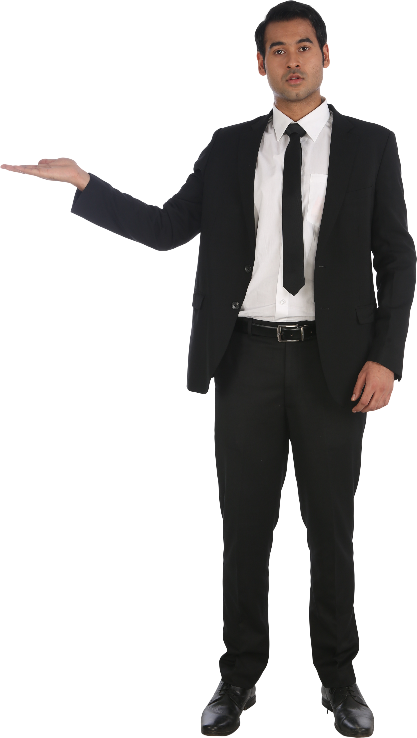 21.09.2024
Dr. P. Grampp
7
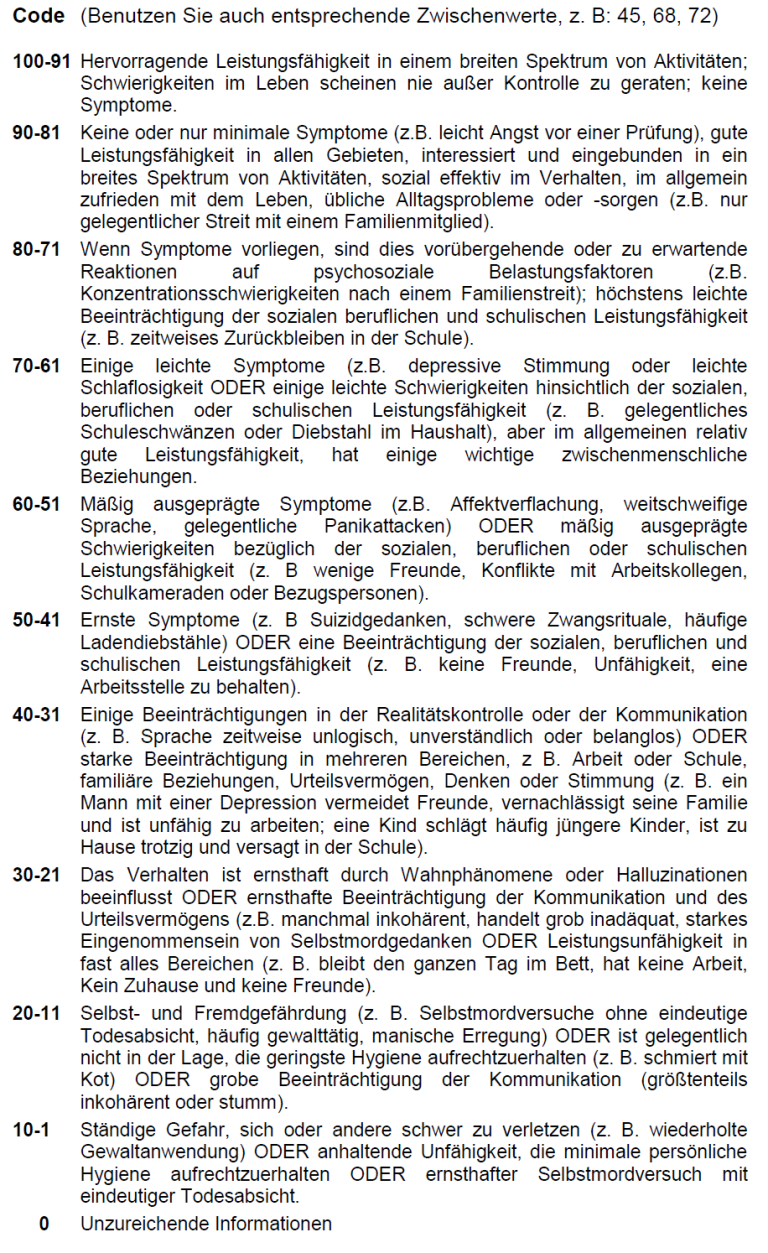 Symptome haben für das Leben des Betroffenen eine kategorialeund dimensionale Ebene
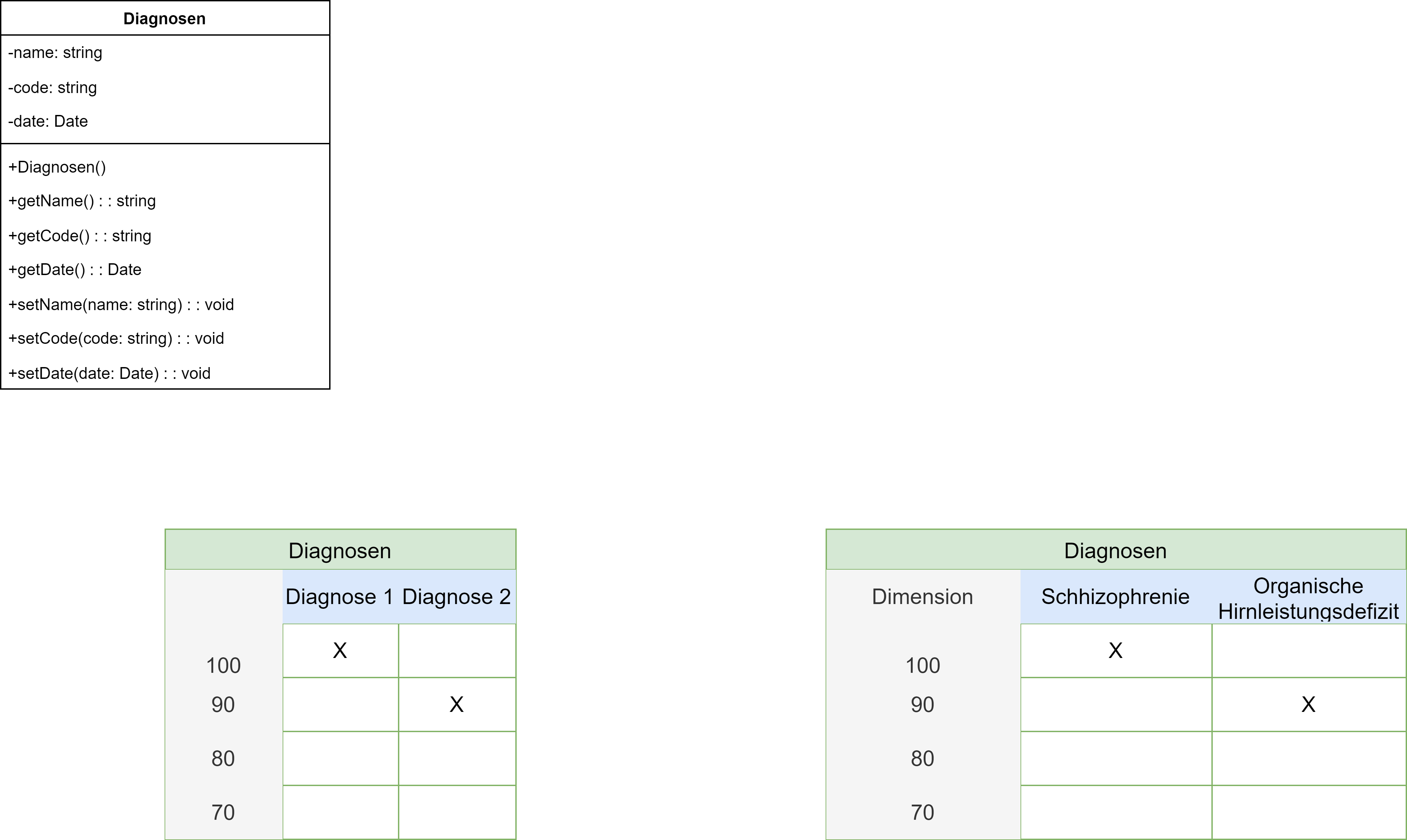 Zeitliche Dimension
Persistenz, Dauer
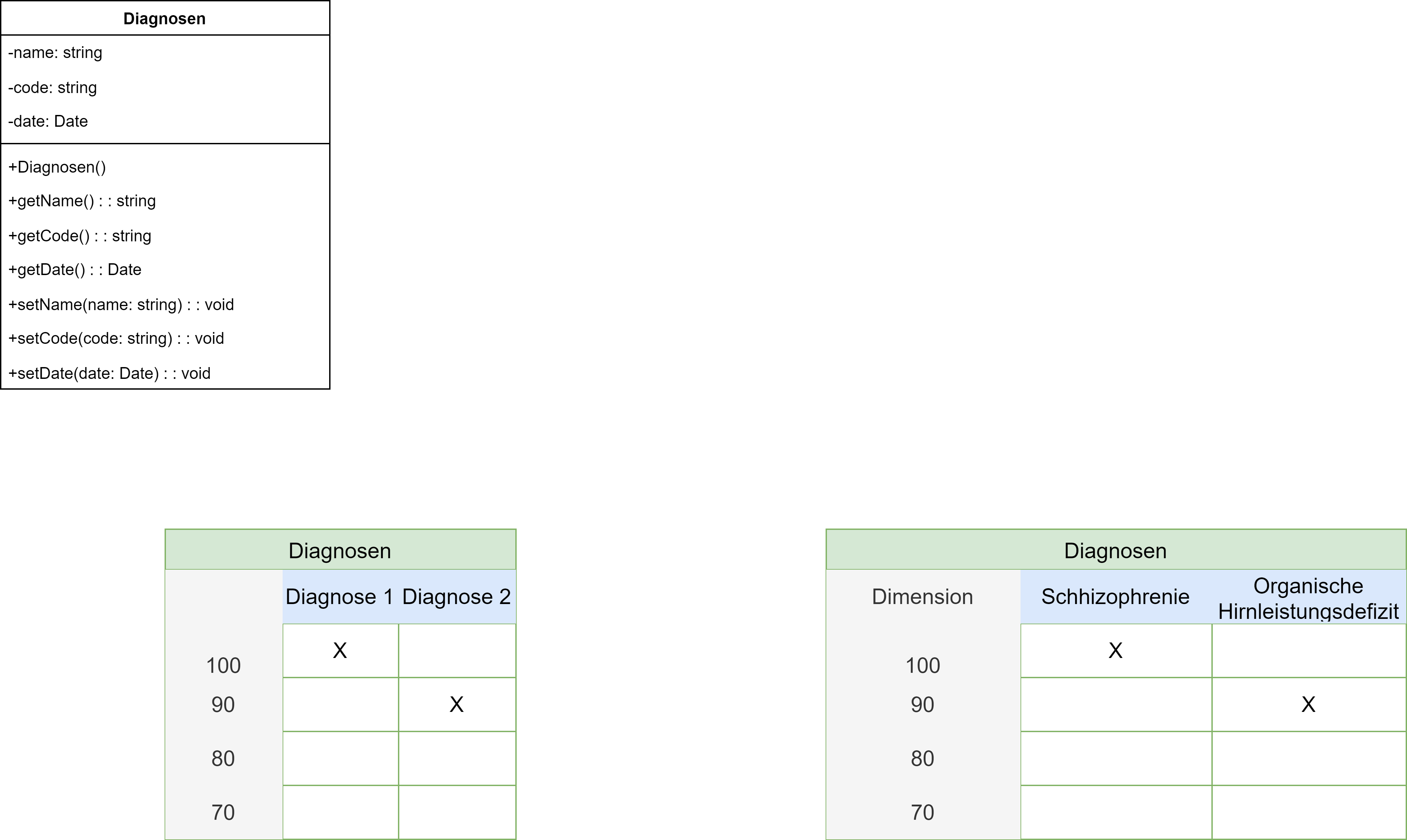 Schweregrad der 
Beeinträchtigung
21.09.2024
Dr. P. Grampp
8
Diagnostik
21.09.2024
Dr. P. Grampp
9
Ein Grundsatz zum Konstrukt der Diagnosen
Kategorien werden zwischen Wissenschaftlern konsentiert
Ändern sich über die Zeit 
Basieren eher auf  Eminenz und weniger auf Evidenz
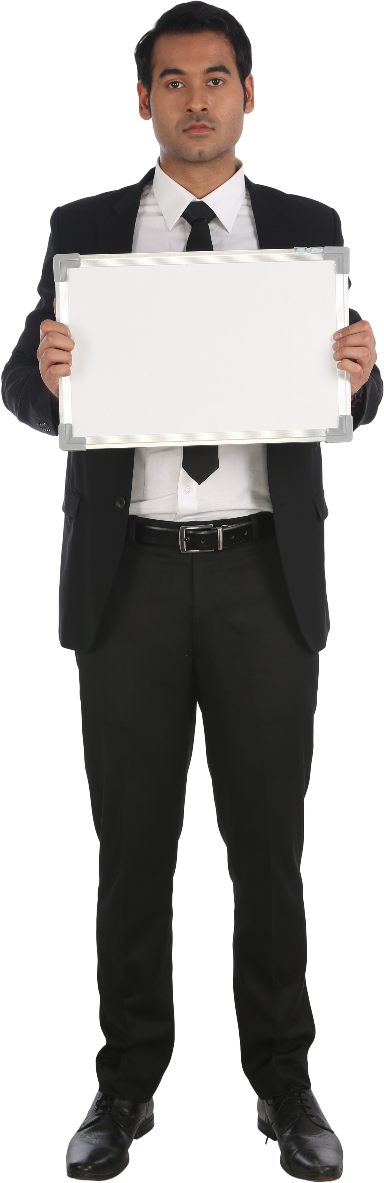 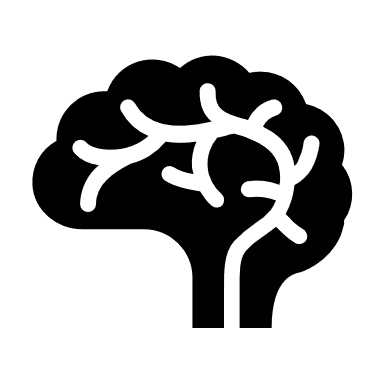 !
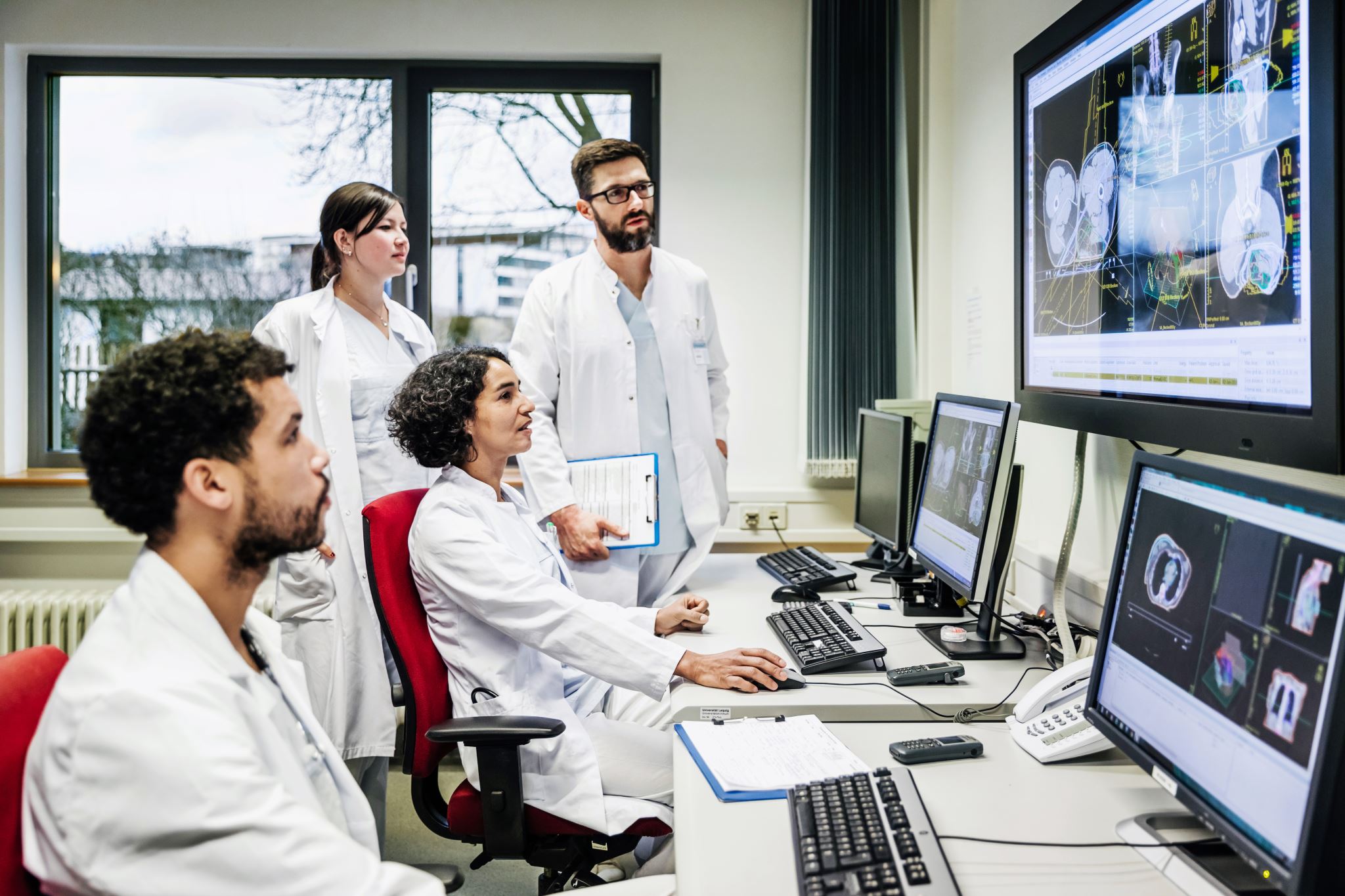 21.09.2024
Dr. P. Grampp
10
Moderne klassifikatorische Diagnostik
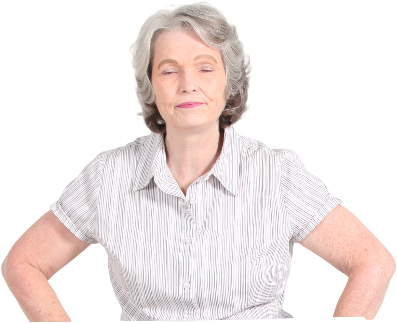 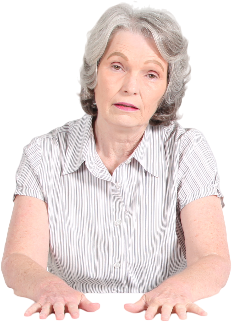 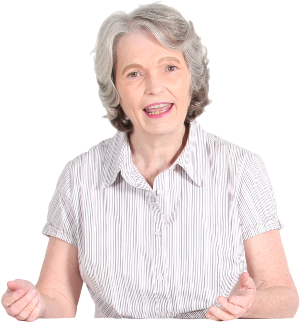 21.09.2024
Dr. P. Grampp
11
Aktuelle Klassifikationssysteme
21.09.2024
Dr. P. Grampp
12
ICD-10 als aktuelles Werk für die Psychiatrischen Erkrankungen
21.09.2024
Dr. P. Grampp
13
Gutachten haben Argumente für die Rechtsfrage zu erbringen!
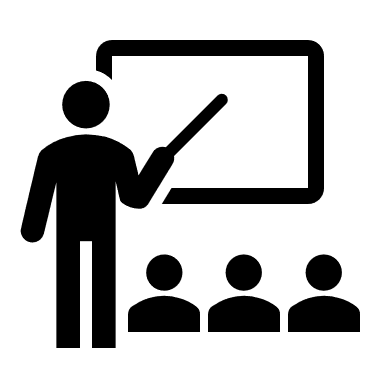 21.09.2024
Dr. P. Grampp
14
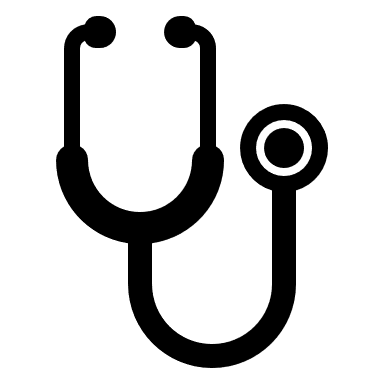 Schnittstelle
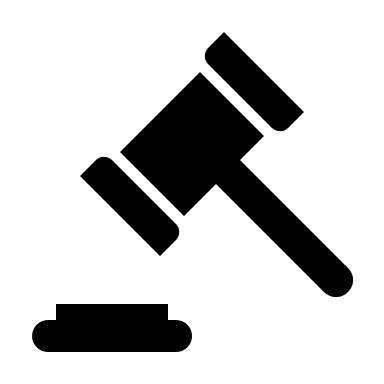 F 0x Organische psychisch Erkrankungen
F 1x Psychische und Verhaltensstörungen durch psychotrope Substanzen
Krankhafte seelisch Störung
Rausch
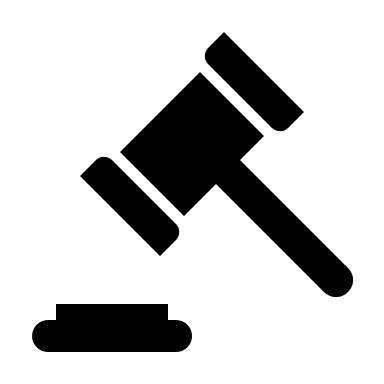 F 2x Psychotische Störungen
psychotisch
Bewusstseinsstörung
Einsicht
F 7x Intelligenzstörung
≠
F 8x Entwicklungsstörungen
Abhängigkeit /Hang
realitätssicher
Steuerung
Geistige Behinderung
F 3x Depressionen
F 4x Neurotische Störungen
Schwere andere seelische Störung
F 5x Verhaltensstörungen mit körperlichen Störungen und Faktoren
F 6x Persönlichkeits- und Verhaltensstörungen
F 9x Verhaltens- und emotionale Störungen (Beginn Kindheit, Jugend)
Rechtsfragen obliegt allein den Juristen
21.09.2024
Dr. P. Grampp
15
In der Justiz gilt die Unschuldsvermutung, 

in der Medizin die Krankheitsvermutung
21.09.2024
Dr. P. Grampp
16